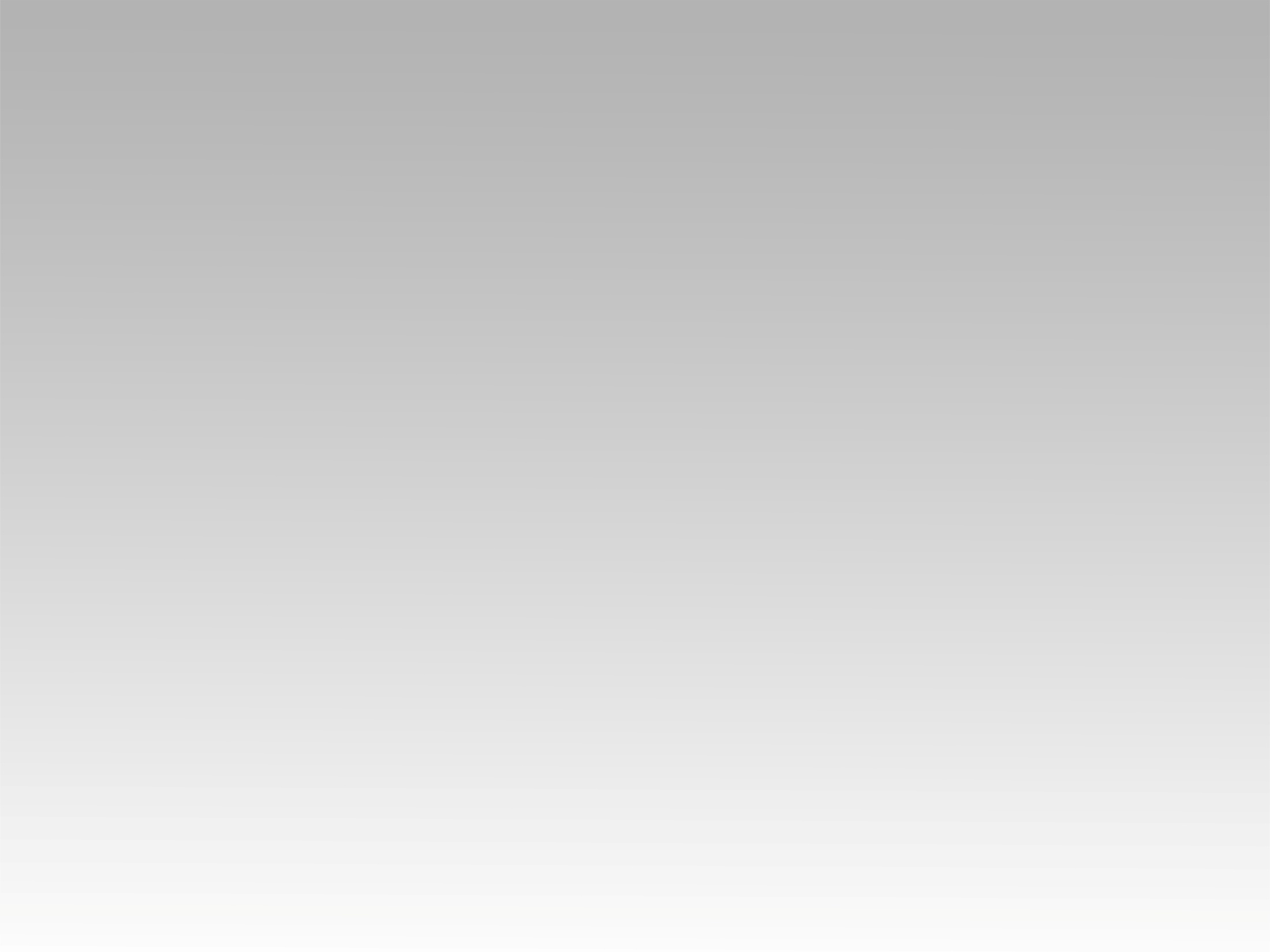 تـرنيــمة
لذلك سر قلبي
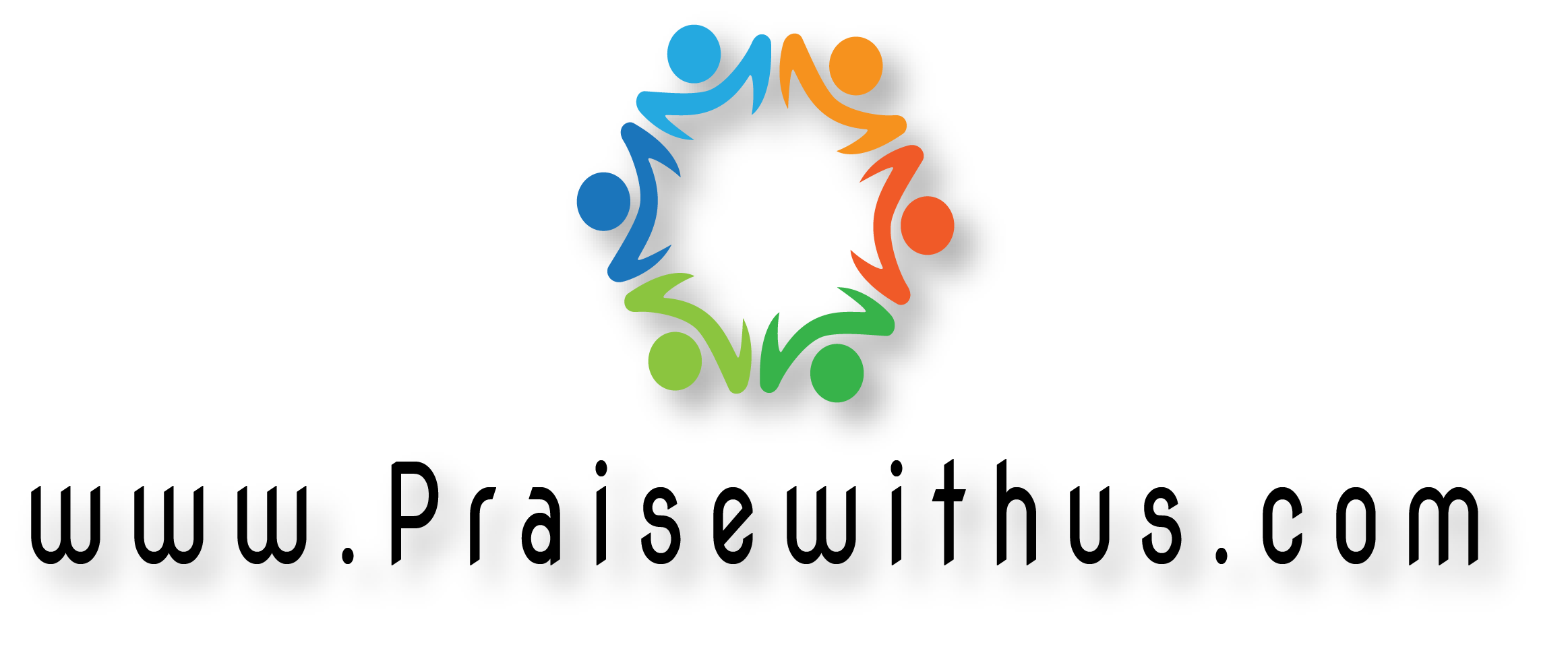 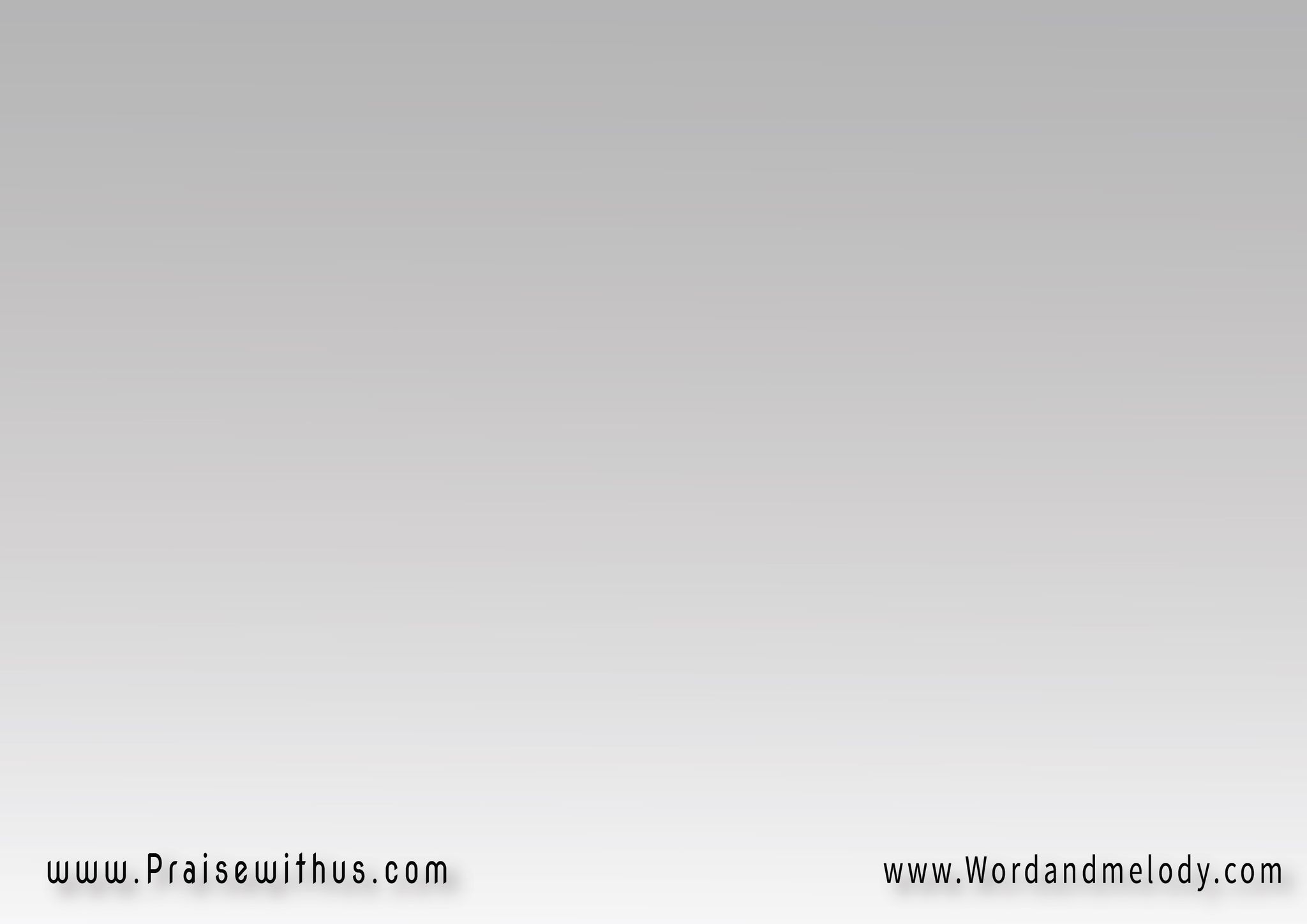 لذلك سر قلبي وتهلل لسانيلأنك لن تترك نفسي في الهاويةعرفتني سبل الحياة عرفتني الحياةوستملأني سروراً مع وجهك
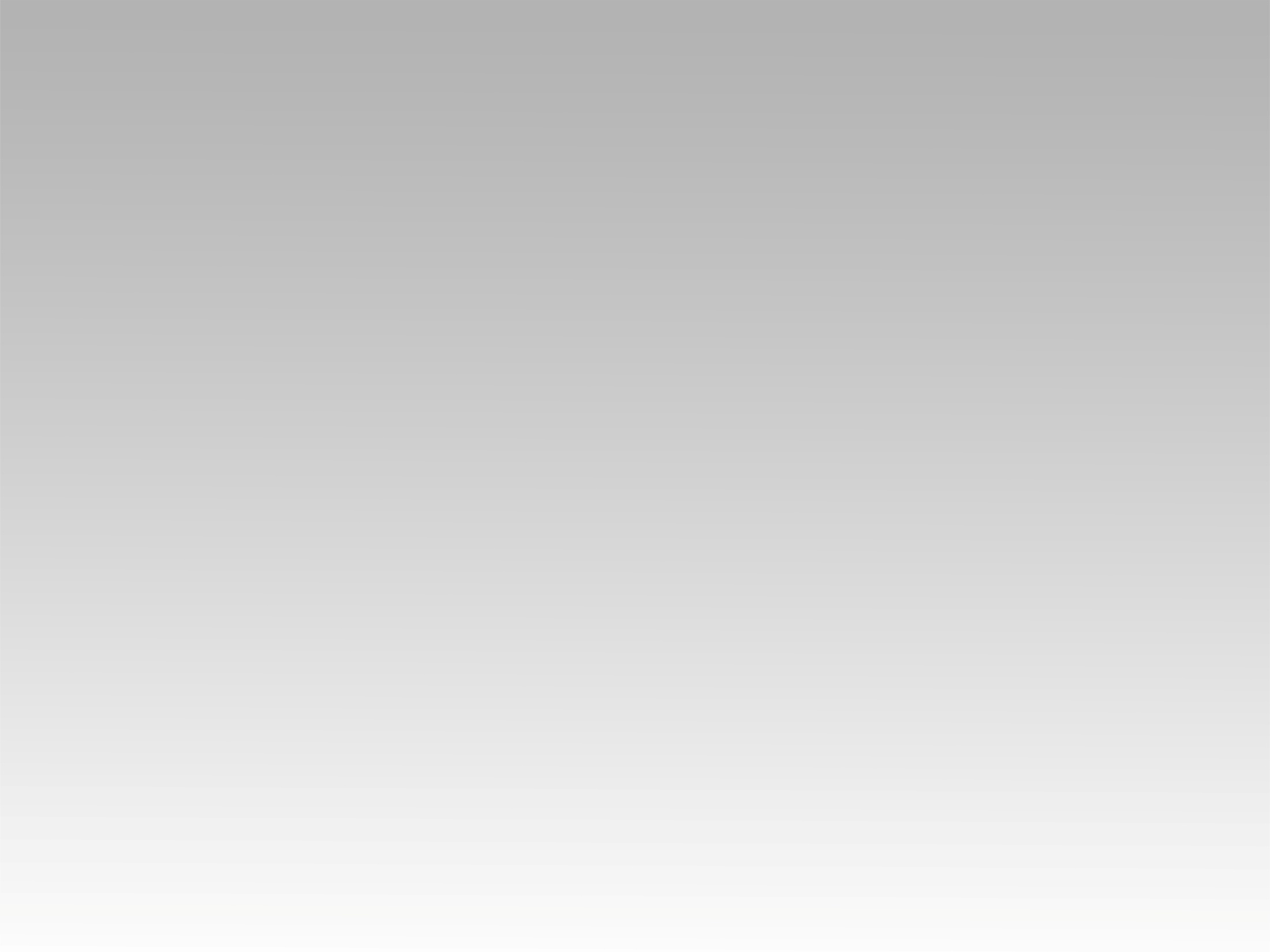 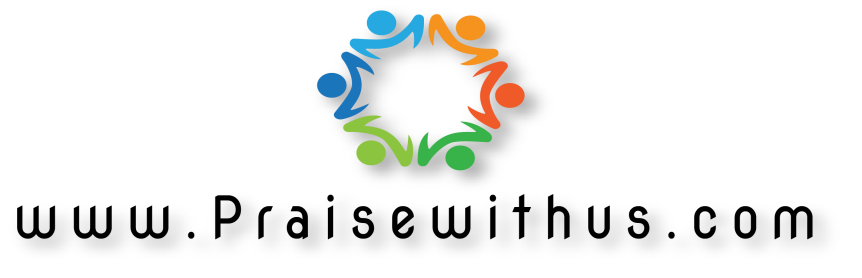